Pray for Nations “Declare His glory among the nations” Ps 96:3
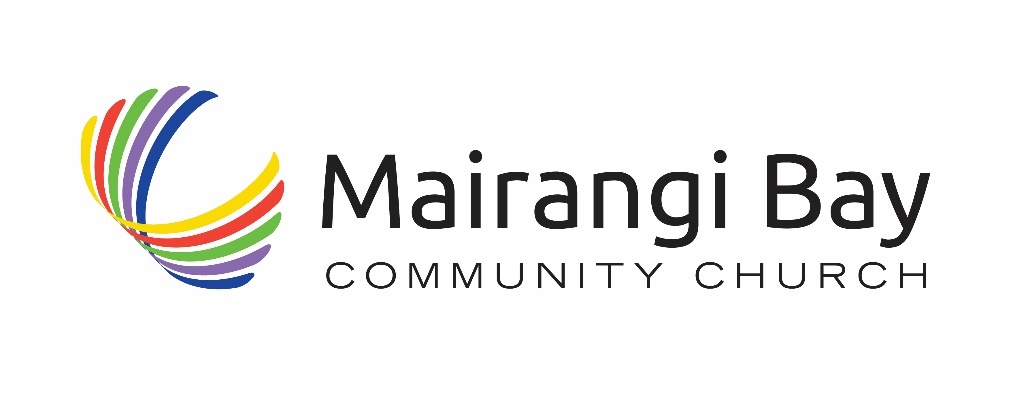 Presented by Joshua Project
Ormuri in Afghanistan 

Ormuri people live among the Pashtun in Paktika Province, southeast of Kabul in Afghanistan. Though they are Sunni Muslims, the Ormuri people also depend on spiritual forces and amulets for their needs.

Ministry Obstacles
Afghanistan presents many challenges to Christian workers, and there is physical danger. Physical remoteness and a devotion to the Islamic religious system make it very hard to reach Ormuri people. The Afghan
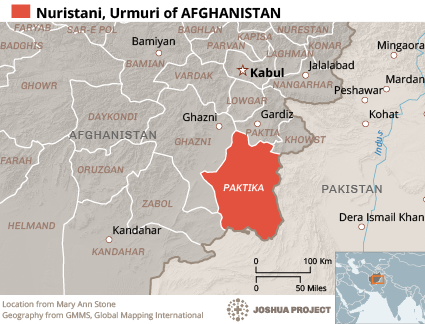 Knowing Jesus More and Making Him Known
Weekly Bulletin 
Sunday 19 November 2023
government will not tolerate any spiritual input outside their Taliban guidelines. It will take a miracle to get gospel materials to the Ormuri people given their location.

Outreach Ideas
Bible portions exist in the Pashto language of Ormuri people in addition to audio and visual resources, including the JESUS Film. Those with internet access can obtain these for themselves and their neighbors.

Prayer Focus
Pray the Lord would stir the hearts of many Ormuri to seek forgiveness for their sin, forgiveness that comes only by placing faith in Christ. Pray for the Lord to approach Ormuri leaders through dreams and visions that will make them seek and find his answers. Pray for the Lord to make a way for them to easily access the JESUS Film. Pray for a major movement to Christ among the Ormuri.
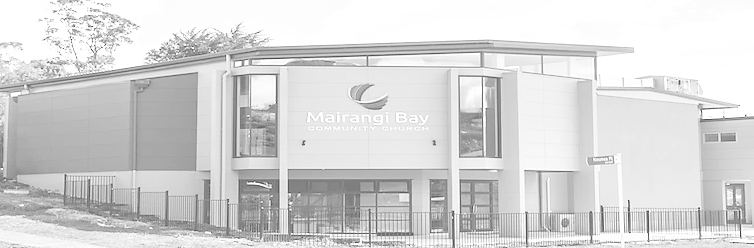 Worship Service
10 am (with Live Stream)

Topic:   An Encounter with Holy God 

Scripture:  Isaiah 6: 1-8

Preacher:  Pastor Bijoy
VERSE FOR THE WEEK— Isaiah 6: 1-8
“In the year that King Uzziah died, I saw the Lord, high and exalted, seated on a throne; and the train of his robe filled the temple. 2 Above him were seraphim, each with six wings: With two wings they covered their faces, with two they covered their feet, and with two they were flying. 3 And they were calling to one another: “Holy, holy, holy is the LORD Almighty;
    the whole earth is full of his glory.” 4 At the sound of their voices the doorposts and thresholds shook and the temple was filled with smoke. 5 “Woe to me!” I cried. “I am ruined! For I am a man of unclean lips, and I live among a people of unclean lips, and my eyes have seen the King, the LORD Almighty.” 6 Then one of the seraphim flew to me with a live coal in his hand, which he had taken with tongs from the altar. 7 With it he touched my mouth and said, “See, this has touched your lips; your guilt is taken away and your sin atoned for.”8 Then I heard the voice of the Lord saying, “Whom shall I send? And who will go for us?” And I said, “Here am I. Send me!”
Pre-Service Prayer at 9:30 am in lounge, all welcome.
49 Maxwelton Drive, Mairangi Bay, North Shore, Auckland 0630 
Ph 09 478-6314, Website: www.mairangichurch.org.nz, Email: office@mairangichurch.org.nz
WELCOME TO MAIRANGI BAY COMMUNITY CHURCH (MBCC)
If this is your first time worshipping with us, please go to the Welcome Corner after the service. We will gladly answer your questions about our church. MBCC is an intentionally multi-cultural church and welcomes and celebrates all languages & cultures.
 欢迎中国朋友参加. どの国の方も大歓迎します。
PRAYER & INTERCESSION “and pray for one another,” James 5:16b Please visit the Prayer Wall in the foyer. Pin your prayers, answers to prayers or testimonies to the prayer wall. Remember to pray for the requests on our prayer wall. 
GIVE THANKS & PRAY FOR
Pray for the church and brothers and sisters, may the Holy Spirit lead us to grow together in love and knowledge, take root in the Rock of Christ downward, and bear the fruit of the Holy Spirit. 
Pray for Pastor David, Pray that the Almighty Lord heal him and restore his lung from shortness of breath symptoms.

Church Outreach
Street Evangelism Sat 10.00 am – 12.00 pmFlora: 021 201 9577
Music For Kiddies (Japanese)School terms, every 2nd, 4th and 5th Thurs  10.30 am – 12.00 pmMaki: 027 3803627 (Japanese) 
Food Bank Contact Caroline/Dalice
Good News Flower ArrangementAnnie Zhang: 027 3939345
Alpha: 
     every Sunday 11:45-1.30 (Chinese)
English Class：
    Every Monday 10-2 pm church
    downstairs
    Grace (0226387288)
NEWS & EVENTS
Encounter (Church Worship & Prayer Evening （every 1st and 3rd Sunday Evening)
19th  Nov （tonight）
You may pray in your mother tongue with different language groups. 
Other Monthly  Worship Service in Different Languages (once a month)
Chinese Service: 
Last Friday 7:30pm (24th November)
If you would like to hear a Chinese translation, please ask for a headset. Please put the low battery headset at the yellow tray and the charged ones back to the original slot.
如果您需要听中文翻译可以向服事人员要一个耳机。请将需要充电的耳机放在黄色的盒子里，正常的耳机请放回原来的盒子。
CHURCH STAFF CONTACT INFORMATION
Church Office: 09 478 6314,  office@mairangichurch.org.nz
    General Office Hours: 9.30 am-12.30 pm, Tue - Fri (booking needed for appointments)
Acting Senior Pastor, David Yeh: 022 5220 670,  david@mairangichurch.org.nz
Associate Pastor, Bijoy Joy: 020 4020 6404, bijoy@mairangichurch.org.nz
Chinese Evangelist, Wendy Liu: 021 0265 4800, wendy@mairangichurch.org.nz
Church Administrator, Cobi Wu: office@mairangichurch.org.nz
Baptism

Time: 26th November
Please register with the pastors/ Wendy/ office
2023 Thanksgiving Lunch 
for all Volunteers

Time: 10th Decafter serviceAll the volunteers are invited to join, thank you so much for your love and dedication to our church this year!
Food Bank Contact
Caroline La Grange: 021 124 6996, carolinelagrange7@gmail.com
Dalice Yang: 022 065 1109, yangjie625@gmail.com
Want to give to God’s work through MBCC? 
Contact the church office, or fill in this form and hand it in at the front desk
（please keep this as your own record as well!!)
Please I need an offering number (it is not necessary, but once you have had one, please use it as   a reference consistently )          yes                no
I need the donation receipt (for IRD tax rebate by the end of each financial year)please show my name as (print):
     and send through my email (print) :

General/Tithe donation  12-3050-0301948-00; Food Bank -03; Outreach -04
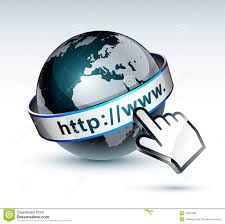 Volunteers for Community Event

Need people making and selling dumplings on 25th Nov (Sat) at 
Mairangi Bay Park. Please see Pastor David for more detail.
Contact pastor David Yeh/Wendy for the special/urgent prayer requests. Our Prayer Ministry Team will pray for you upon your requests.